Manual Step
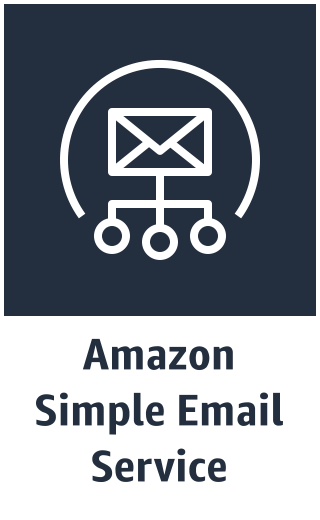 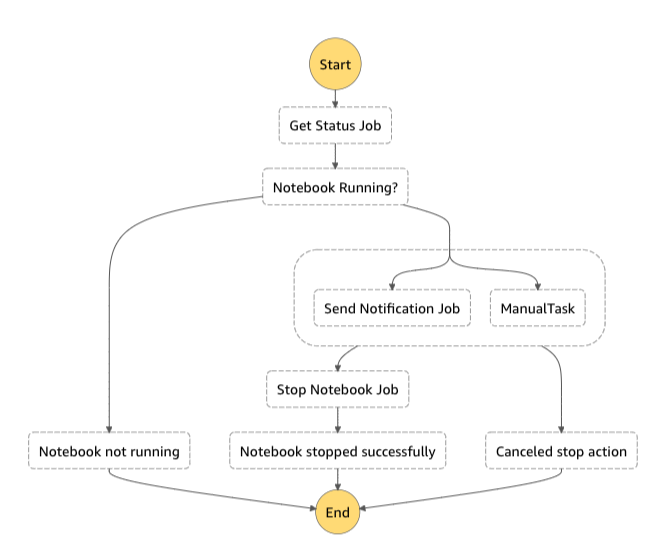 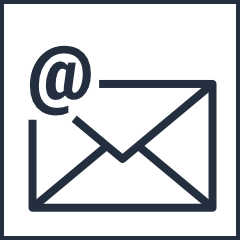 AWS Step Functions 
workflow
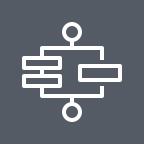 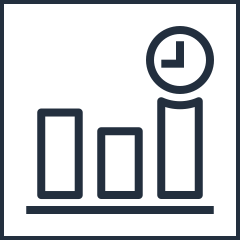 Email
Succeed/Fail
SendTaskSuccess
SendTaskFailure
StopInstance
Event (time-based)
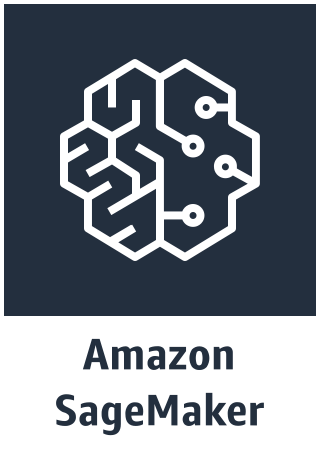 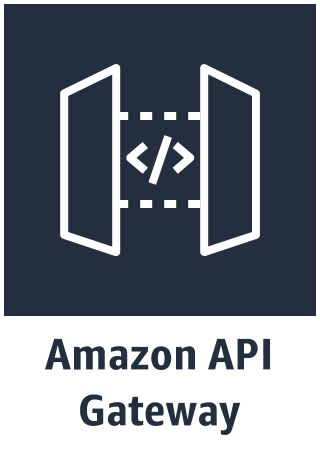 1
Manual Step
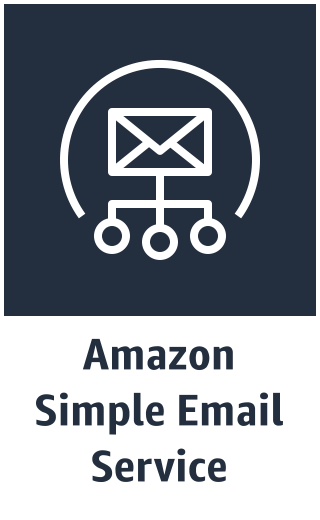 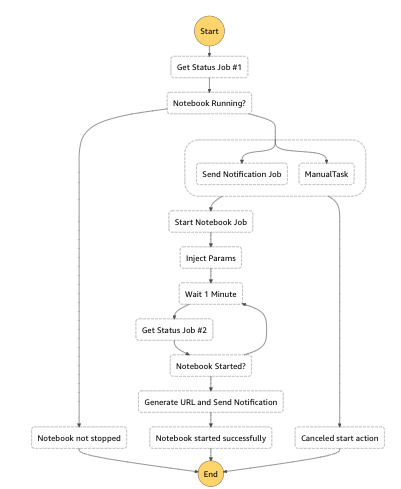 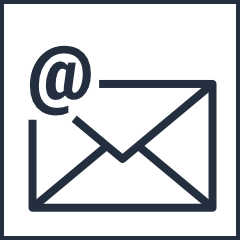 Succeed/Fail
AWS Step Functions 
workflow
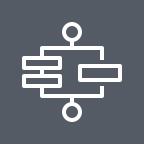 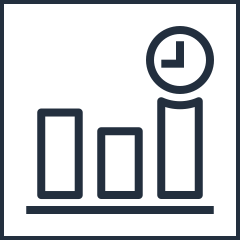 Email
SendTaskSuccess
SendTaskFailure
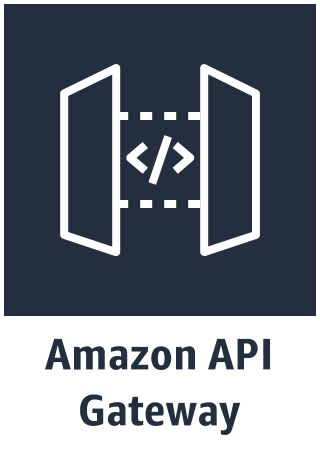 Event (time-based)
StopInstance
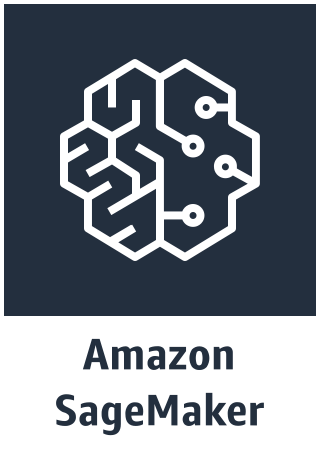 2